General overview
Ole Damsgaard, Joint Secretariat 
Copenhagen, Denmark - November 23rd, 2017
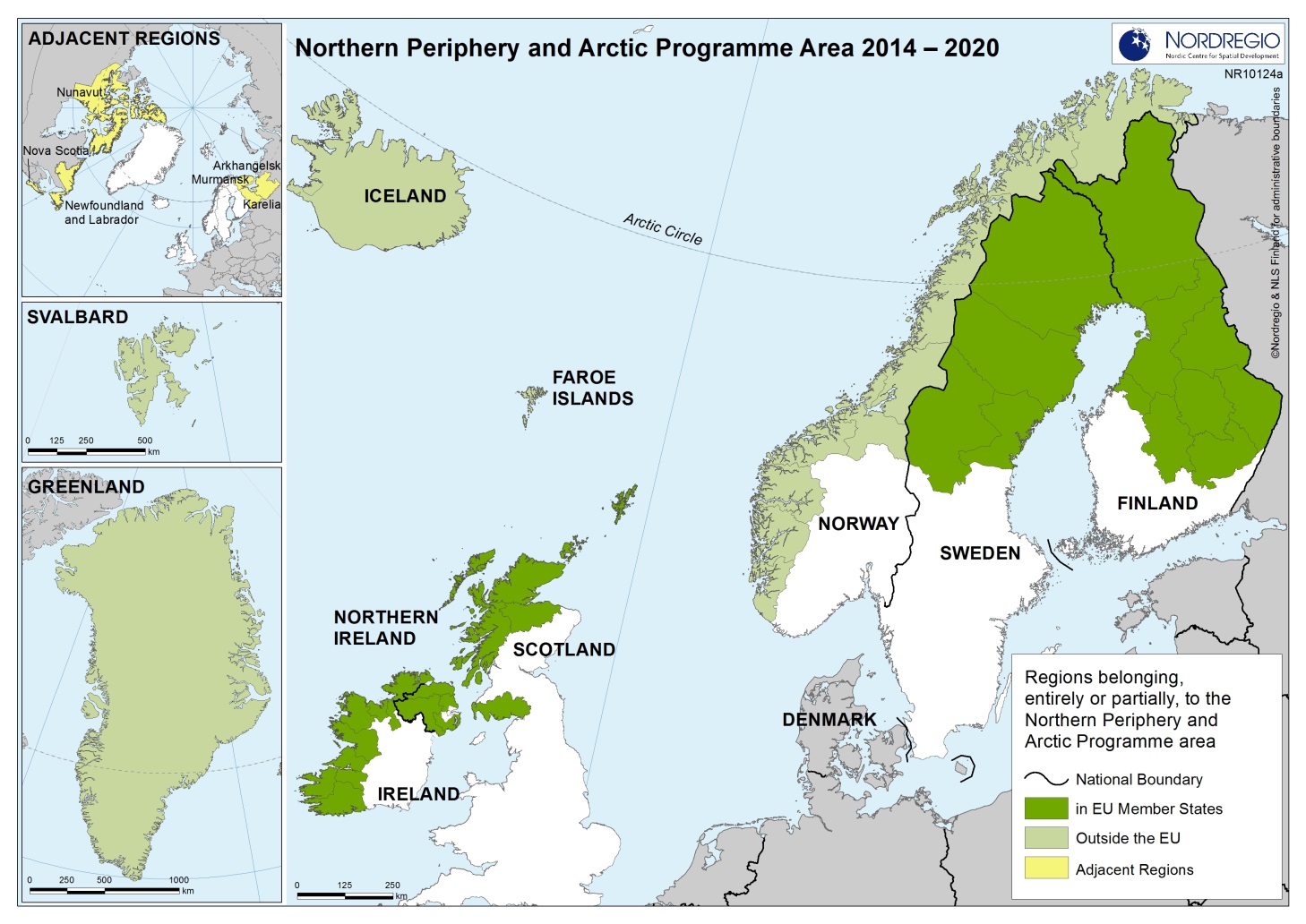 The Programme Area
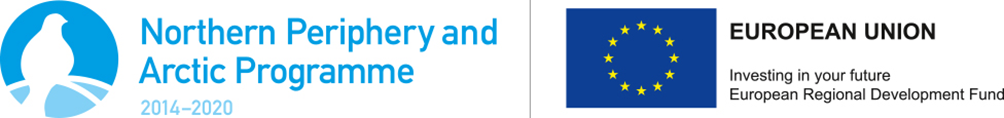 Vision
To counteract the overwhelming challenges, the Programme will help to generate vibrant, competitive and sustainable communities by harnessing innovation, expanding the capacity for entrepreneurship, and seizing the unique growth initiatives and opportunities of the Northern and Arctic regions in a resource-efficient way.
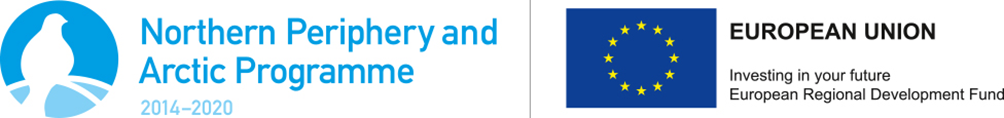 The Programme Mind-set= Intervention logic
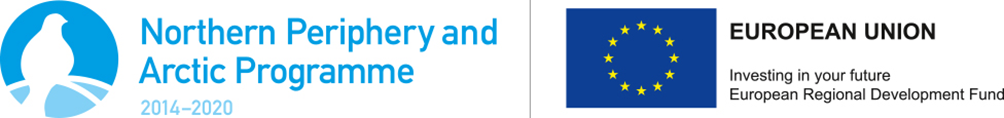 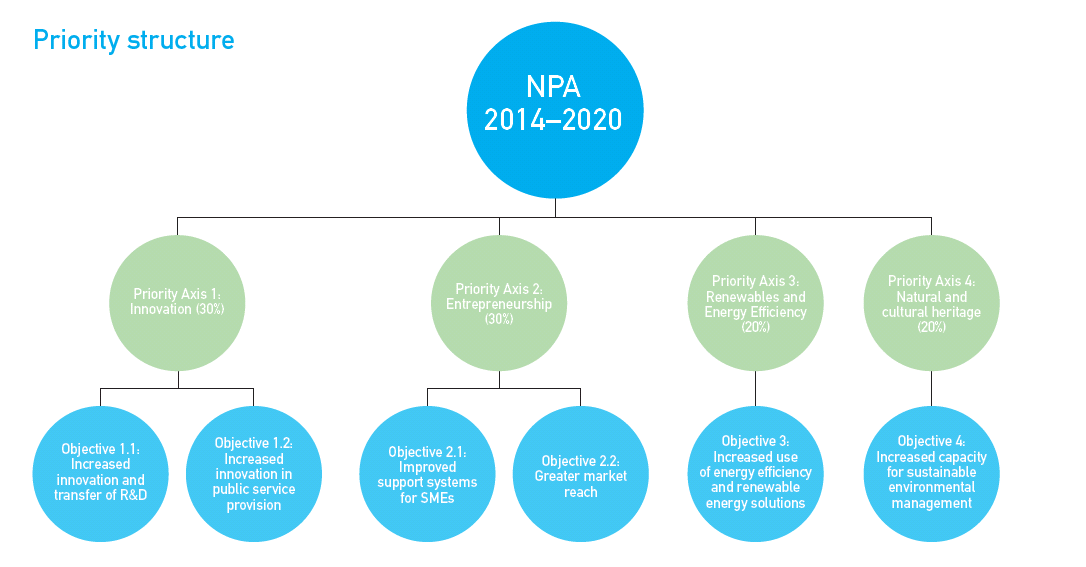 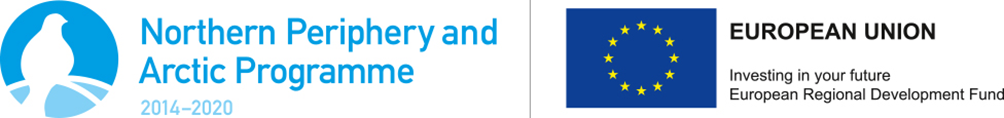 For the individual Priority Axis The Programme states
Objective
Results sought
Actions supported (further narrowed down for the 5th Call)
Main target groups and end users
Types of partners
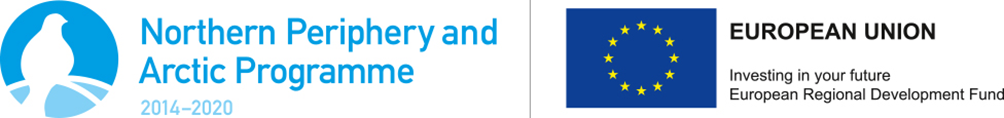 Approved Projects
1. Call: 13 projects approved
2. Call: 7 projects approved
3. Call: 5 projects approved
4. Call: 10 projects approved
Preparatory call: 36 projects approved
Distribution by theme & source
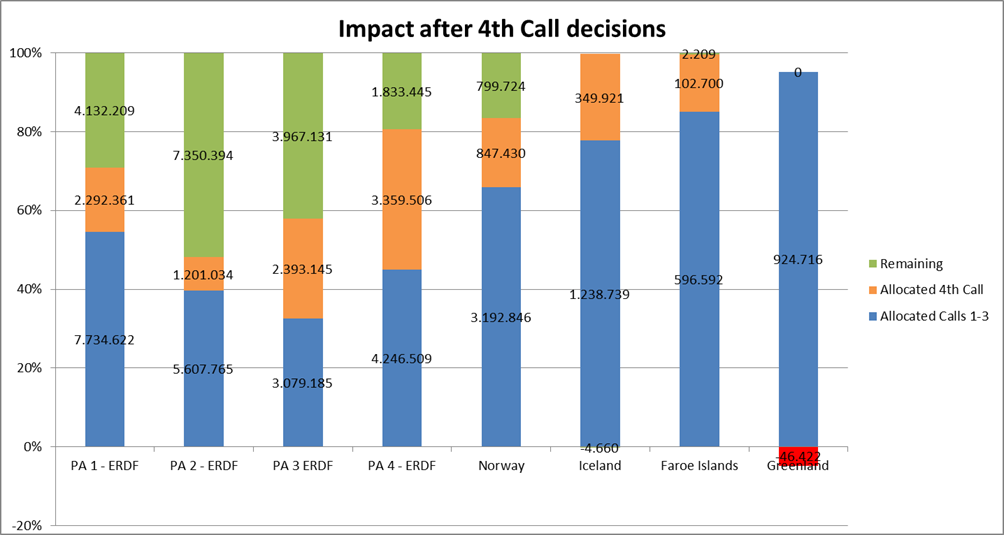 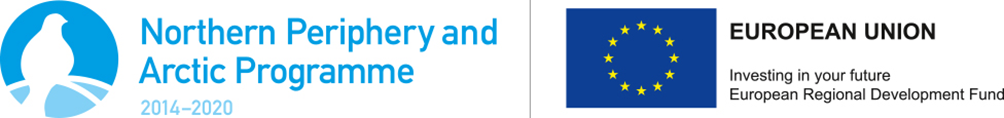 Thanks' for your attention
Ole Damsgaardole.damsgaard@interreg-npa.euwww.interreg-npa.eu